Welcome to the 2020 Berkshire Suicide Prevention Conference
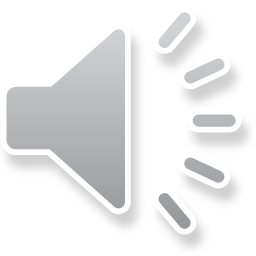 Thursday, September 10, 2020
8:30am – 4:30pm
Thank you to all our Sponsors and Partners
American Foundation for Suicide Prevention MA Chapter
The Austen Riggs Center
Berkshire Coalition for Suicide Prevention
Berkshire Health Systems
The Brien Center
Massachusetts Department of Public Health Suicide Prevention Program
Massachusetts Coalition for Suicide Prevention
NAMI Berkshire County
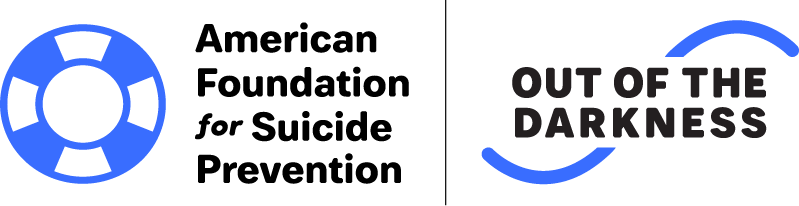 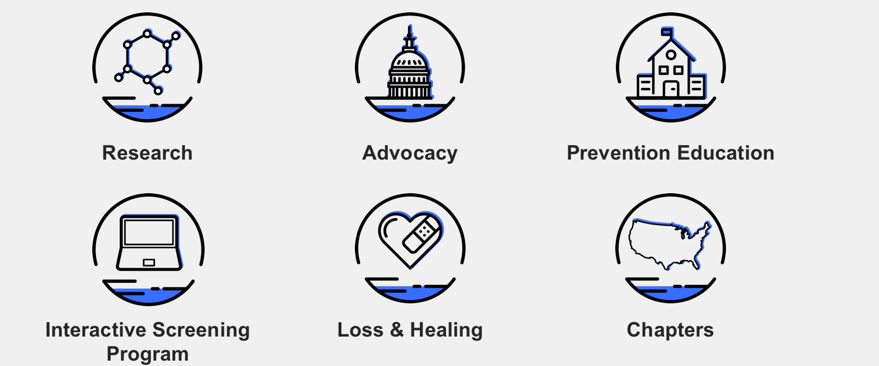 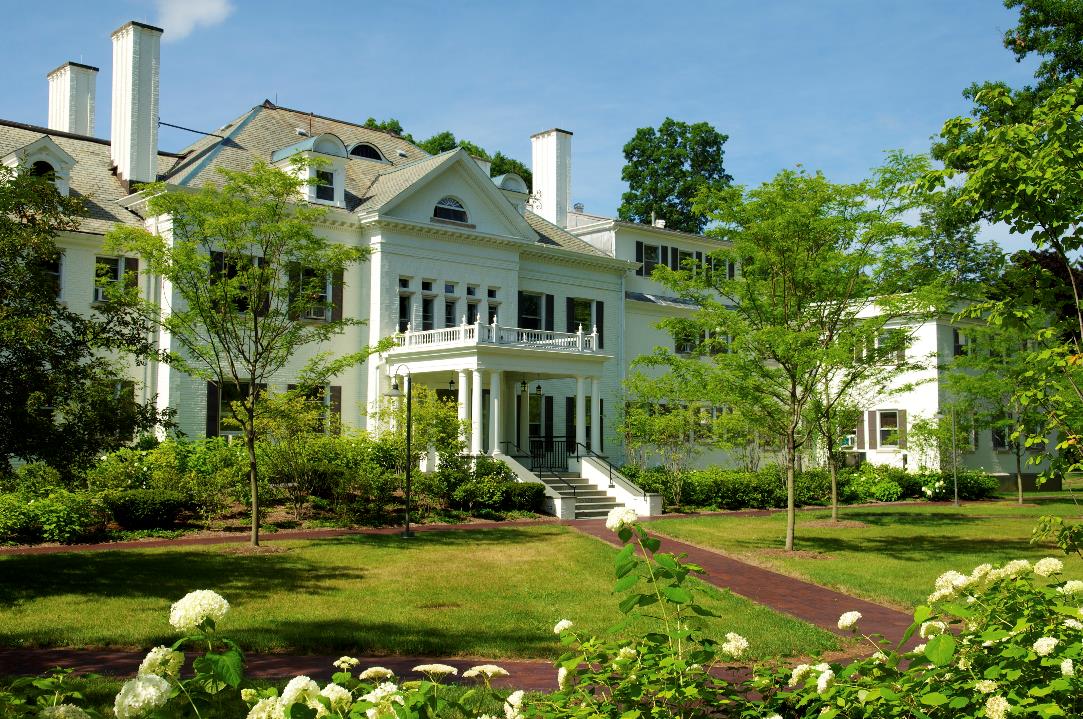 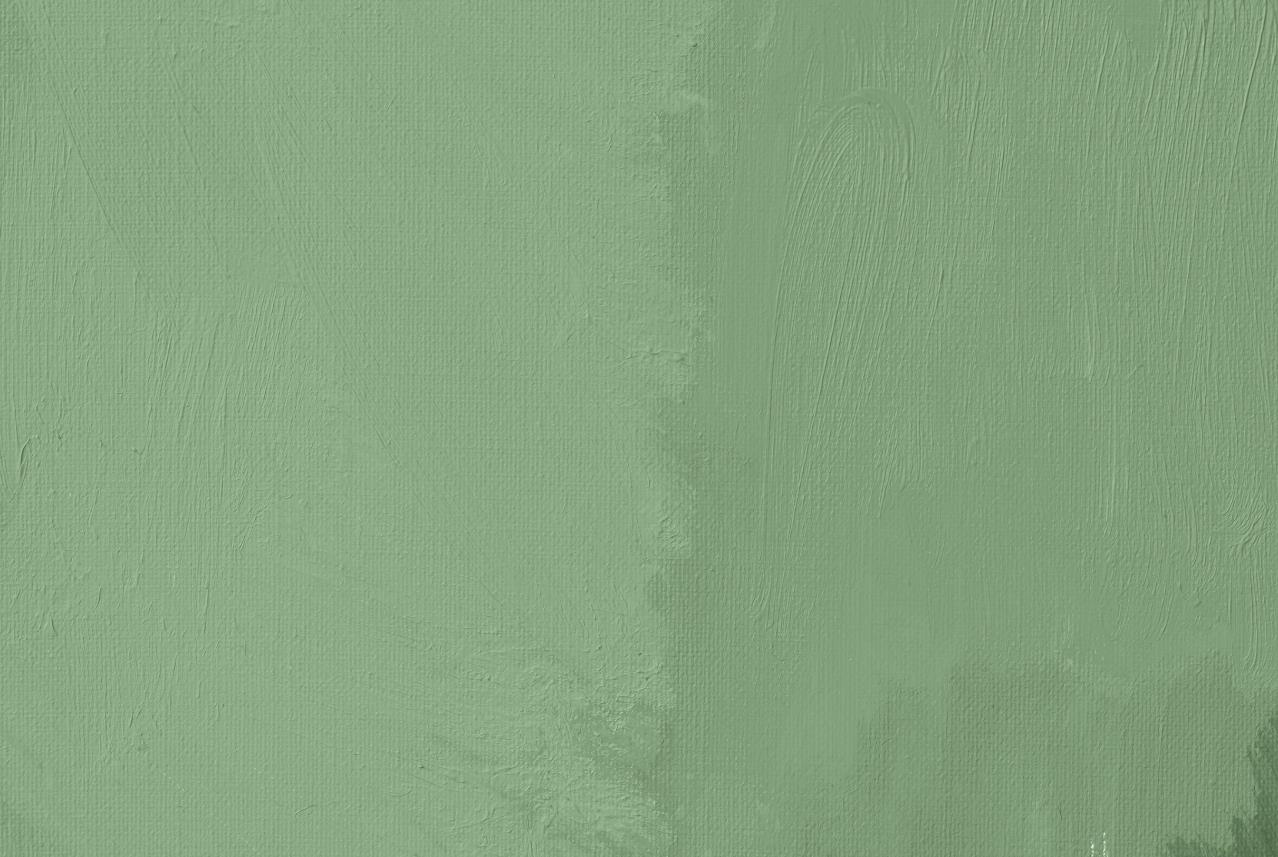 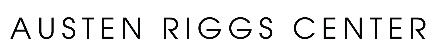 RIGGS is a therapeutic community, open psychiatric hospital, and center for education and research, promoting resilience and self-direction in adults (18+) with complex psychiatric problems.
Follow us and engage online:
www.austenriggs.org/blog
Riggs is proud to sponsor the BCSP’s 2020 Virtual Suicide Prevention Conference
@AustenRiggsCenter
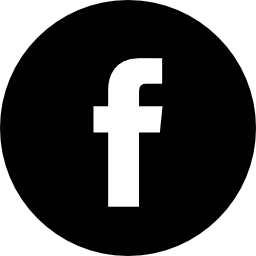 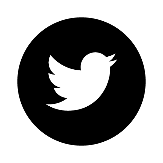 @AustenRiggs
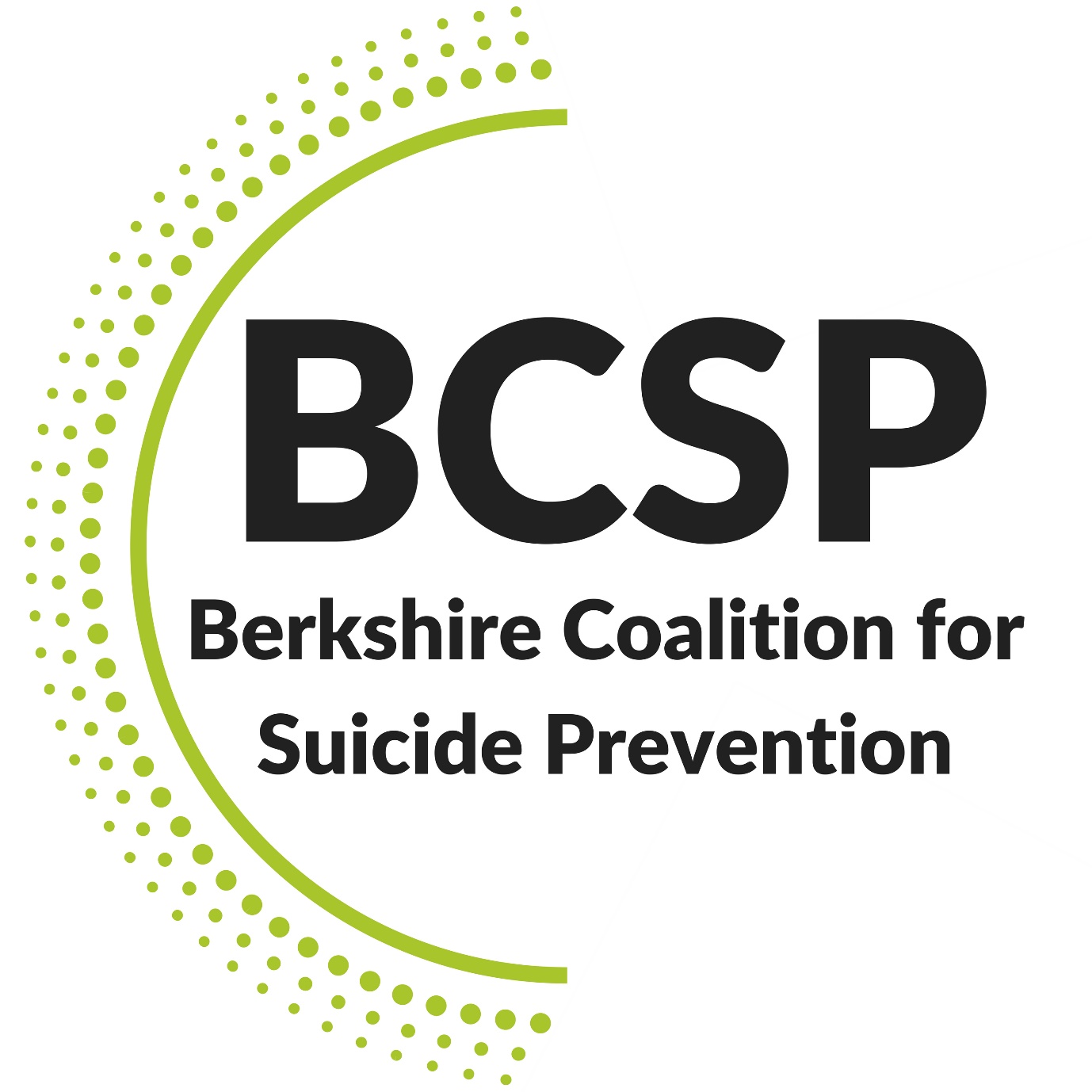 Resources
Survivor Support
Training
Education
berkshirecoalition.org
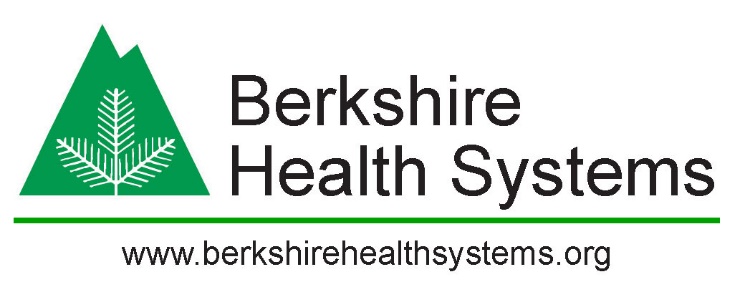 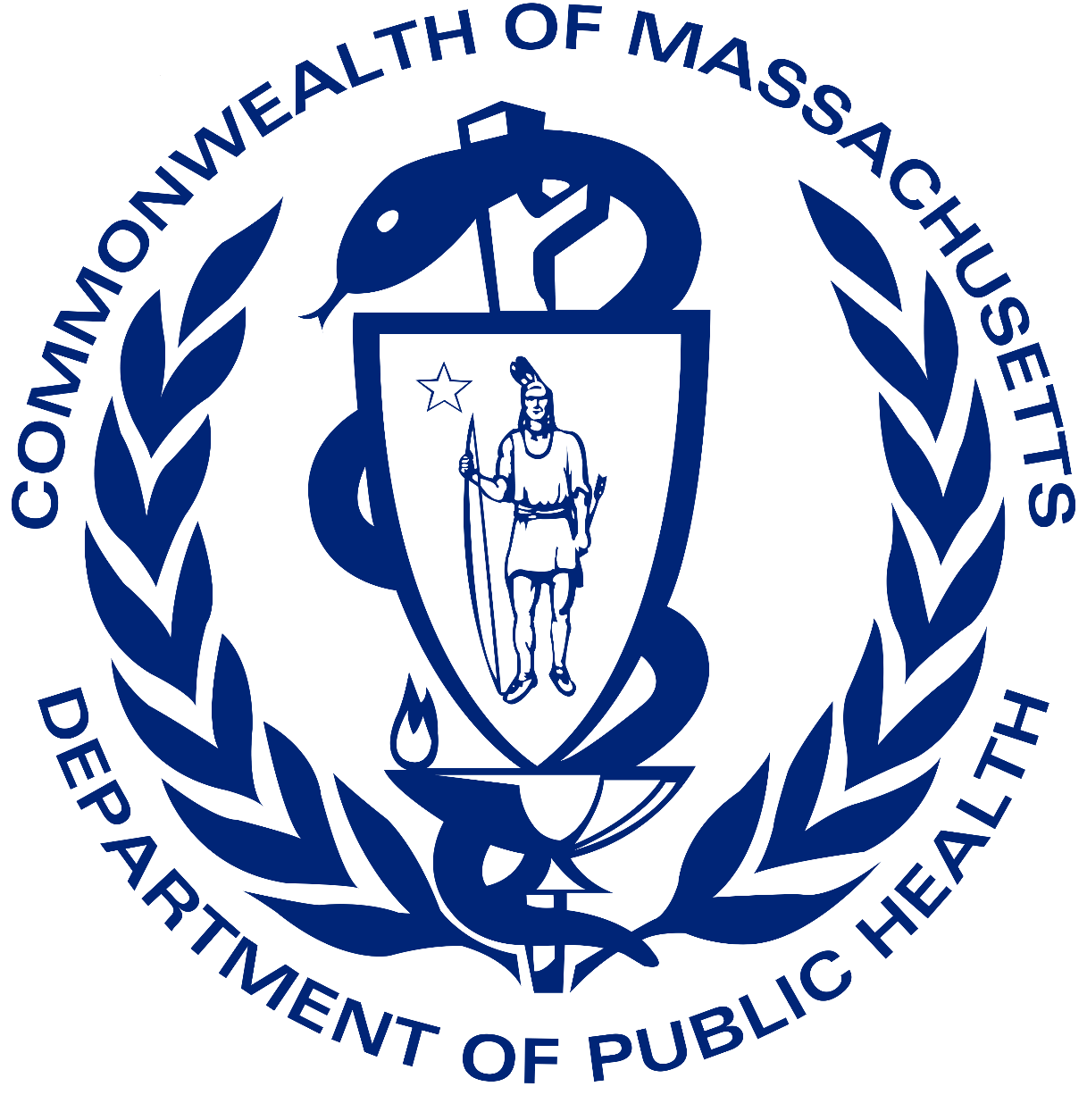 Suicide Prevention Program
Our mission is to reduce suicide and self-harm in Massachusetts through education and advocacy.
Join us for:
*Bi-Monthly General Membership meetings
*MCSP Alliance for Equity meetings *Annual events
*Webinars and panel discussions
*Advocacy, collaboration and public awareness efforts 
To get involved with the MCSP, email info@masspreventssuicide.org  
Follow us on Facebook @masspreventssuicide and Twitter (MCSPPrevSuicide)
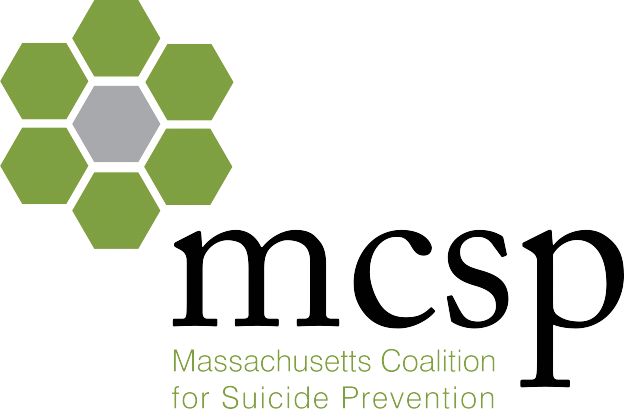 www.masspreventssuicide.org
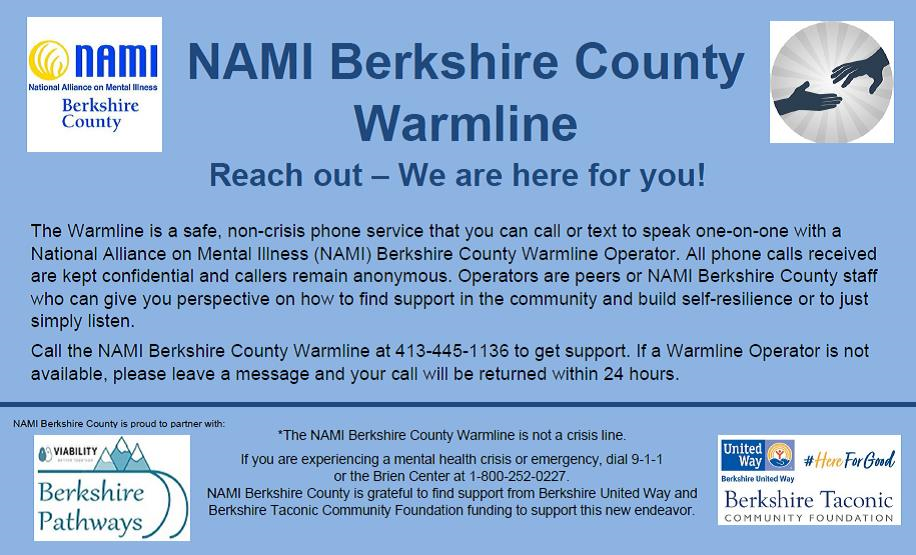 Thank you to our conference planning committee:
Brenda Bahnson
Brenda Butler 
Christine Callahan
Peggy Morse
Anna Paladino
Sandy Ryan
Lynne Vanderpot
Lee Watroba
Thanks for behind the scenes technical assistance, web and social media work, and Zoom magic:
Alison Lotto

Patricia Shandy

Garnet Williams
Music by www.bensound.com
National Suicide Prevention Hotline 1-800-273-TALK (8255)
 Text a Crisis Counselor text TALK to 741741 
More resources at www.berkshirecoalition.org